Кружок «Волшебные ручки»
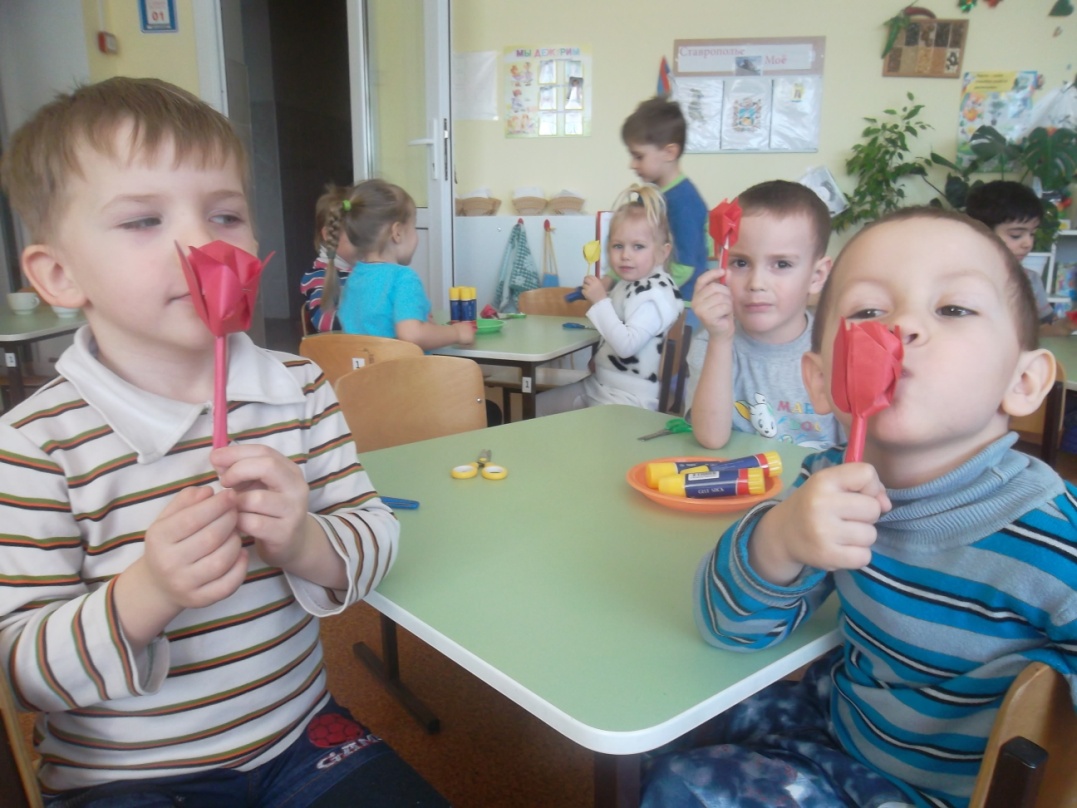 Воспитатель: Д.В.Шурыгина
Цель кружка: развитие мелкой моторики пальцев рук у детей через                                                                           продуктивные виды деятельности.
Задачи кружка:
Развивать творческие способности детей в процессе продуктивной деятельности
Развивать  воображение, мелкую  моторику руки, речь.
Воспитывать  трудолюбие, аккуратность.
Формировать технические умения и навыки в работе с разнообразным материалом.
 Формировать художественный вкус.
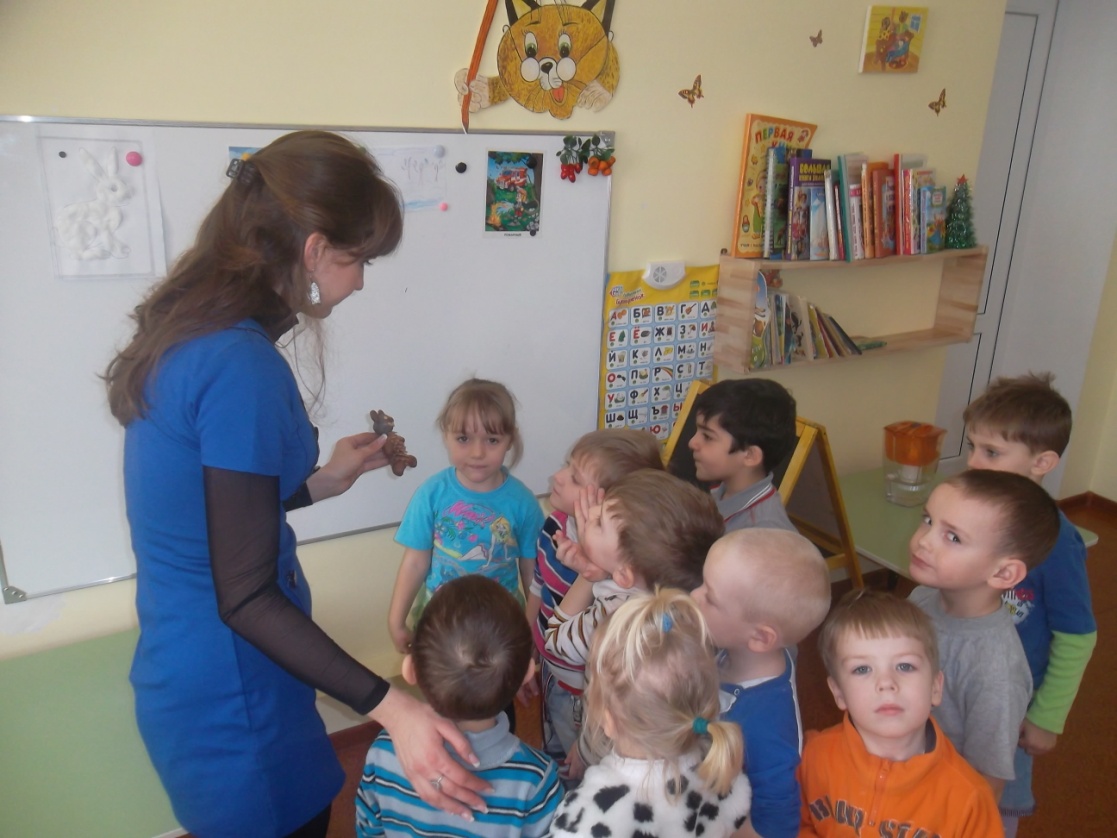 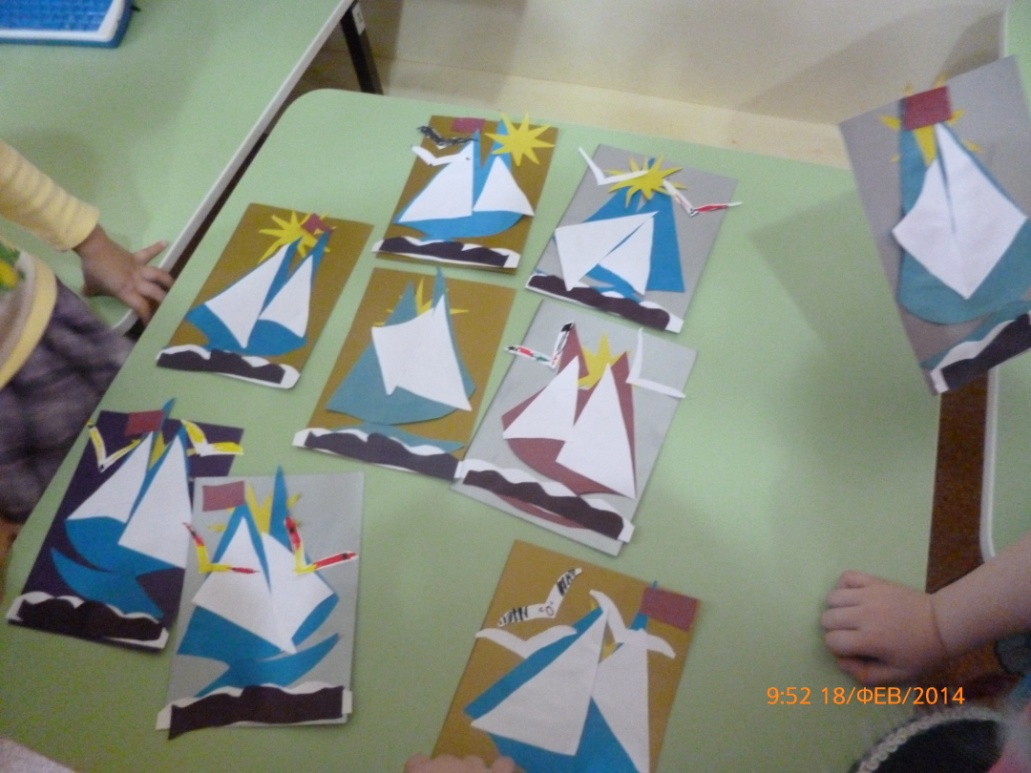 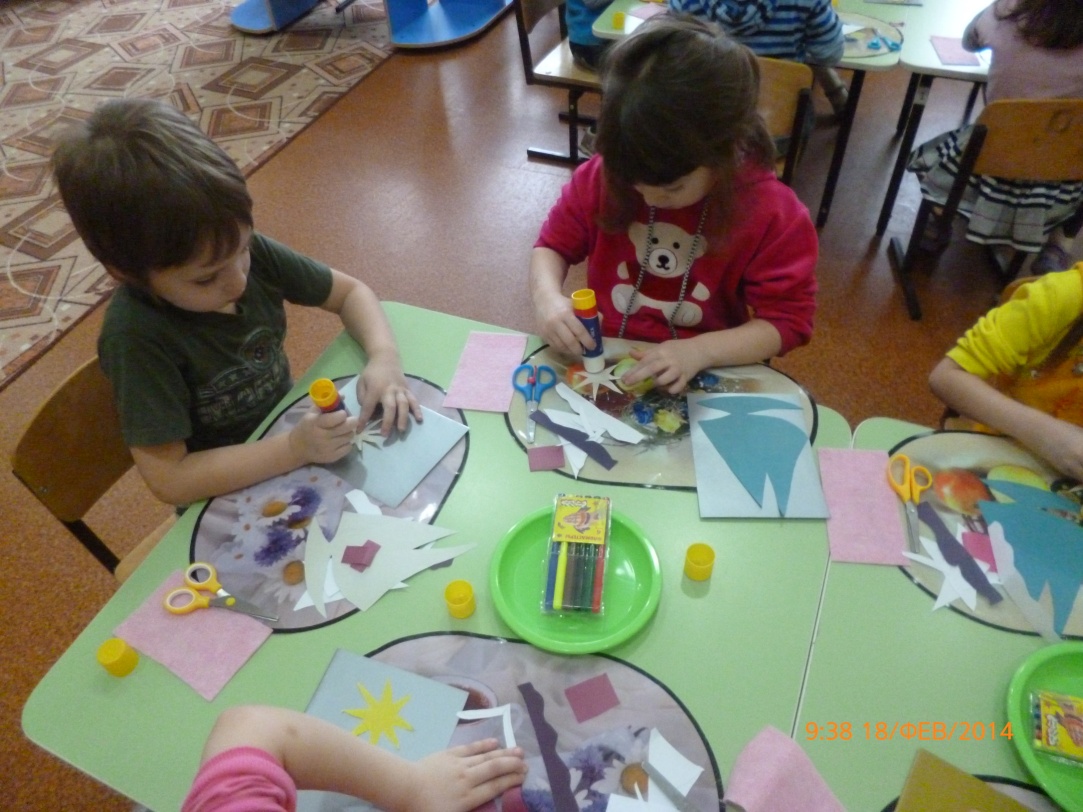 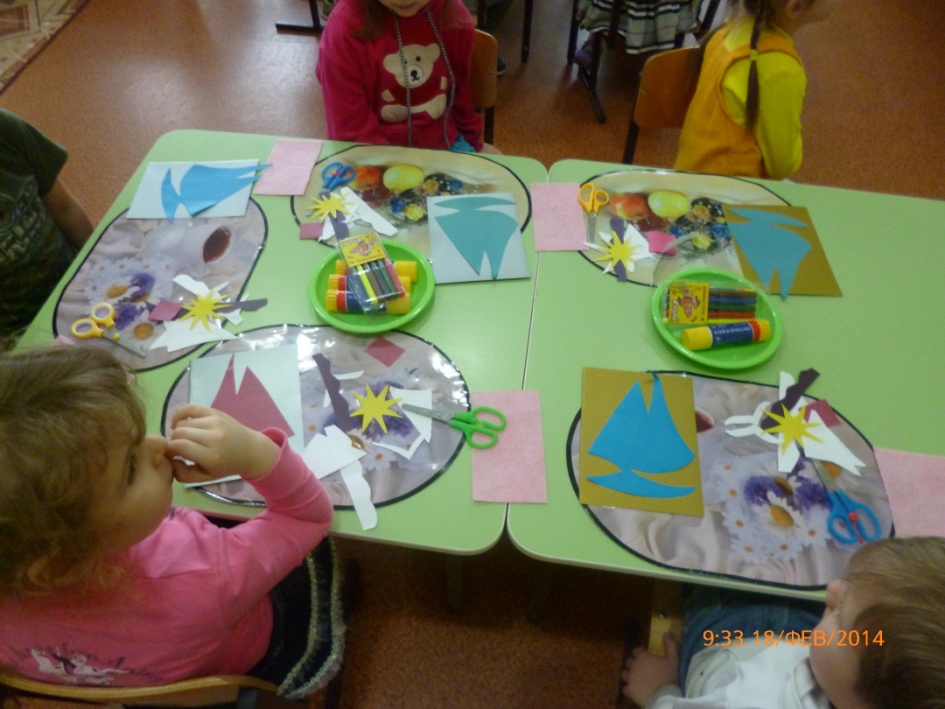